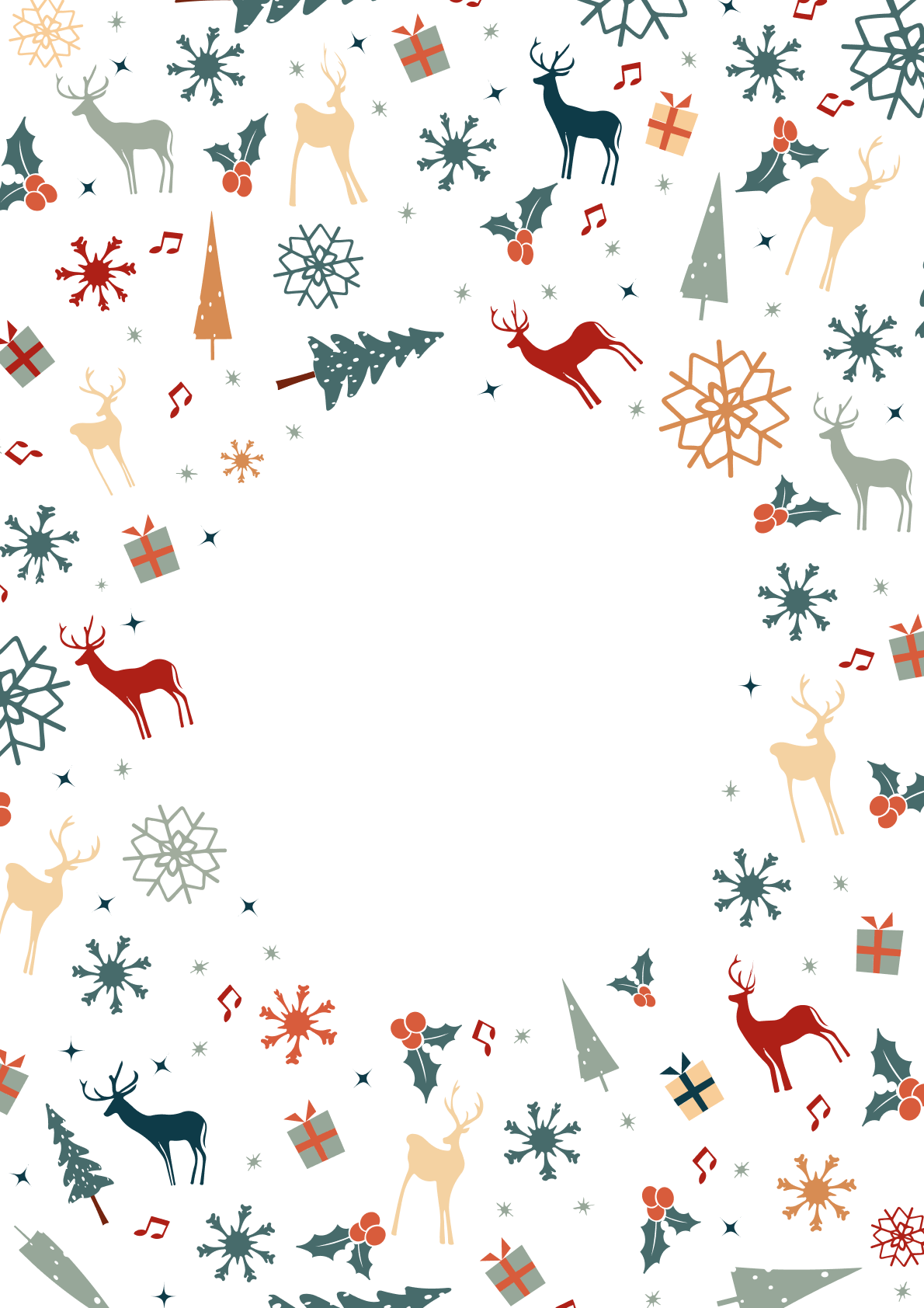 Christmas Party!
FRIDAY, DECEMBER 18
IAN & KATIE ASTON
529 E WASHINGTON, 
CLOVERDALE